Beautiful Isle of Somewhere
6/8
A/C# - MI

Verses: 3/Chorus
PDHymns.com
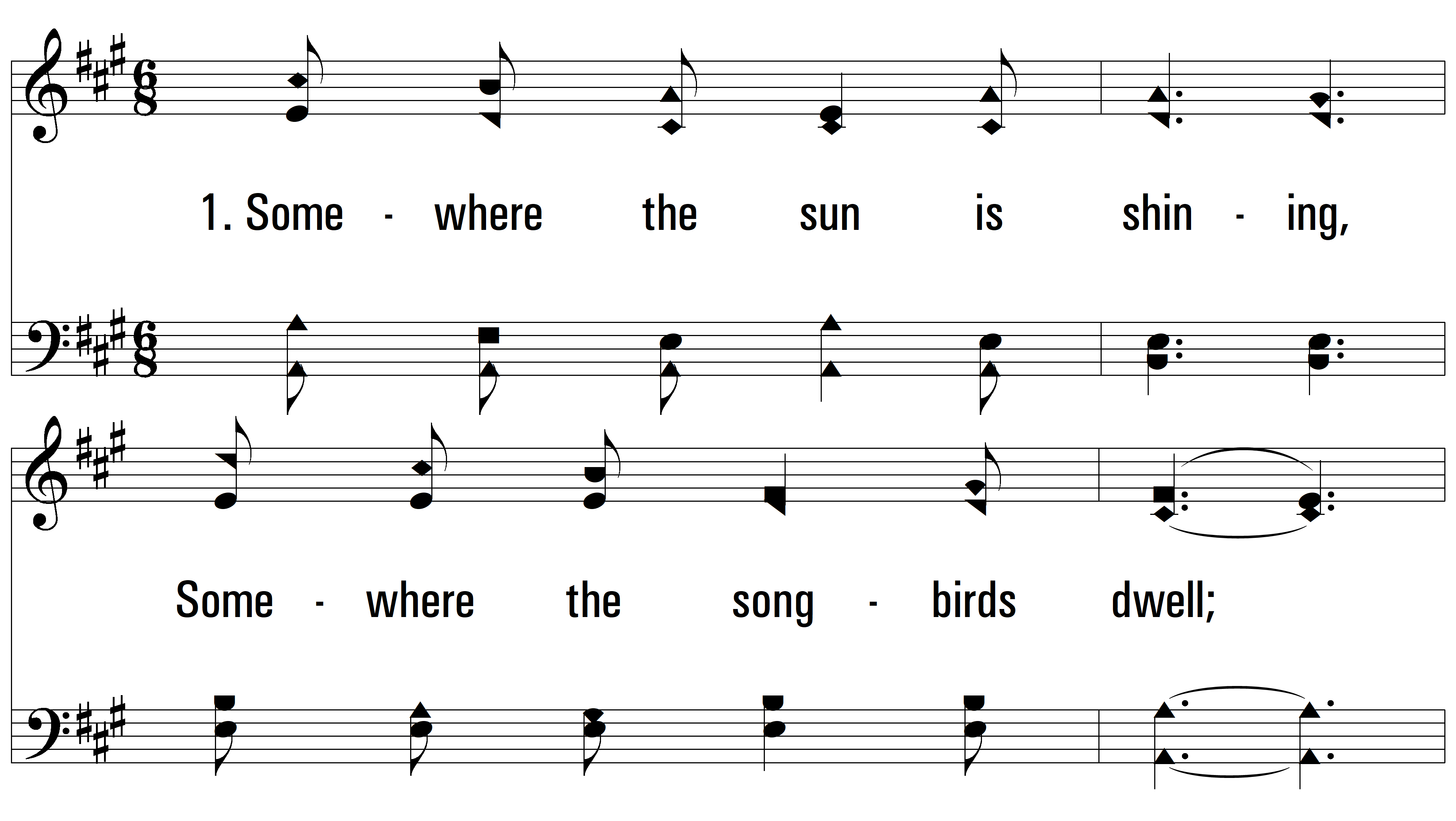 vs. 1 ~ Beautiful Isle of Somewhere
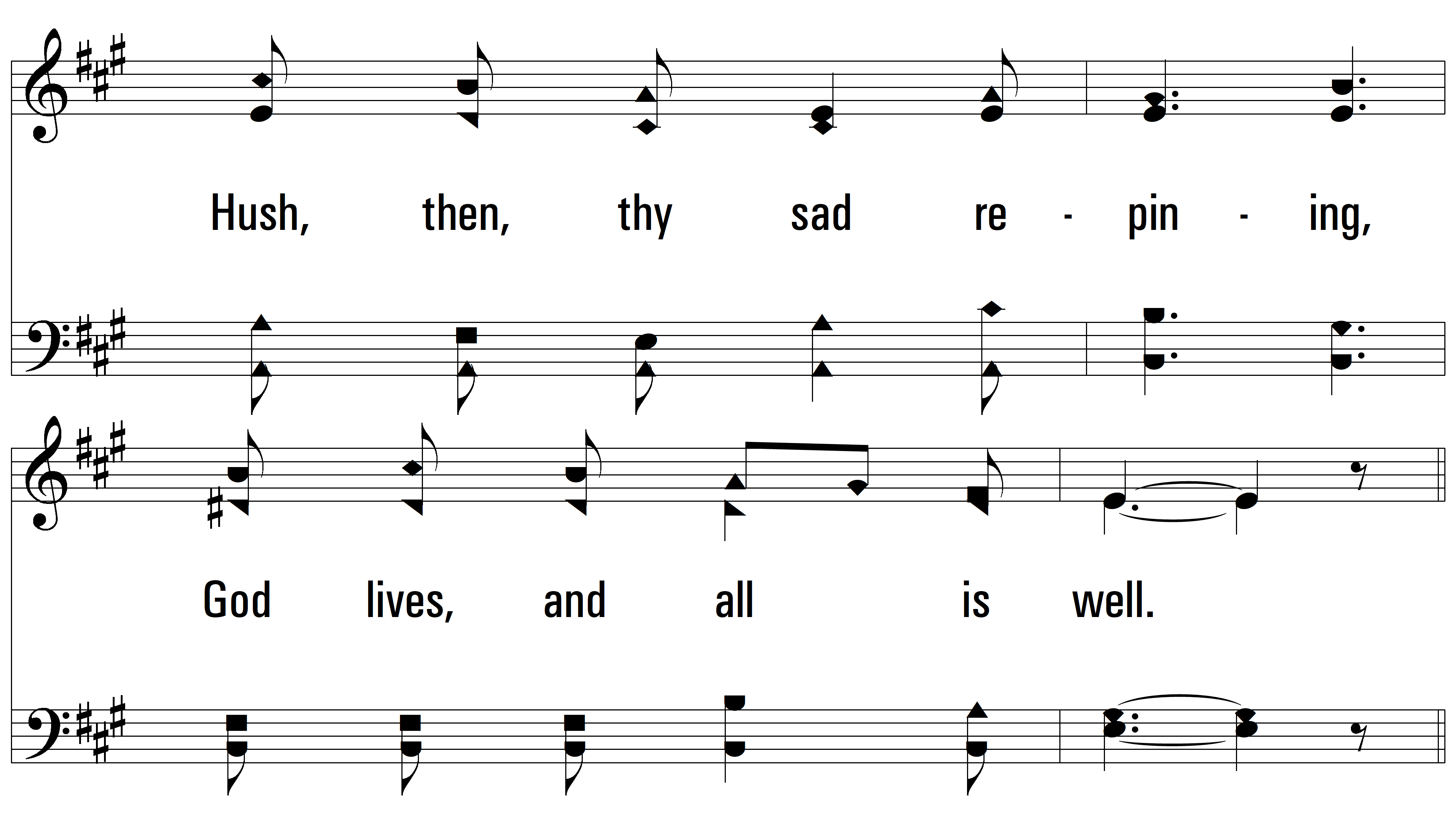 vs. 1
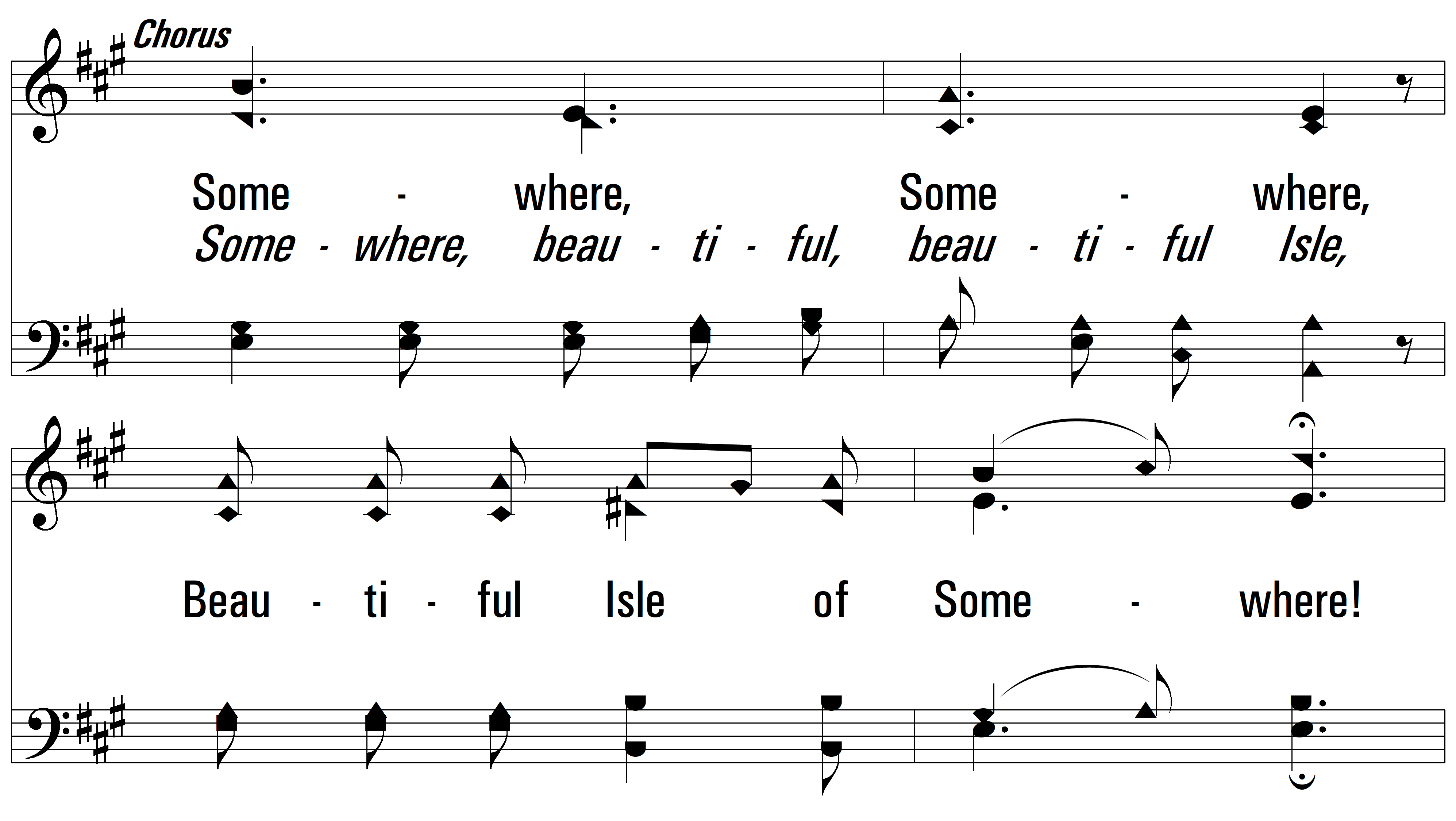 vs. 1
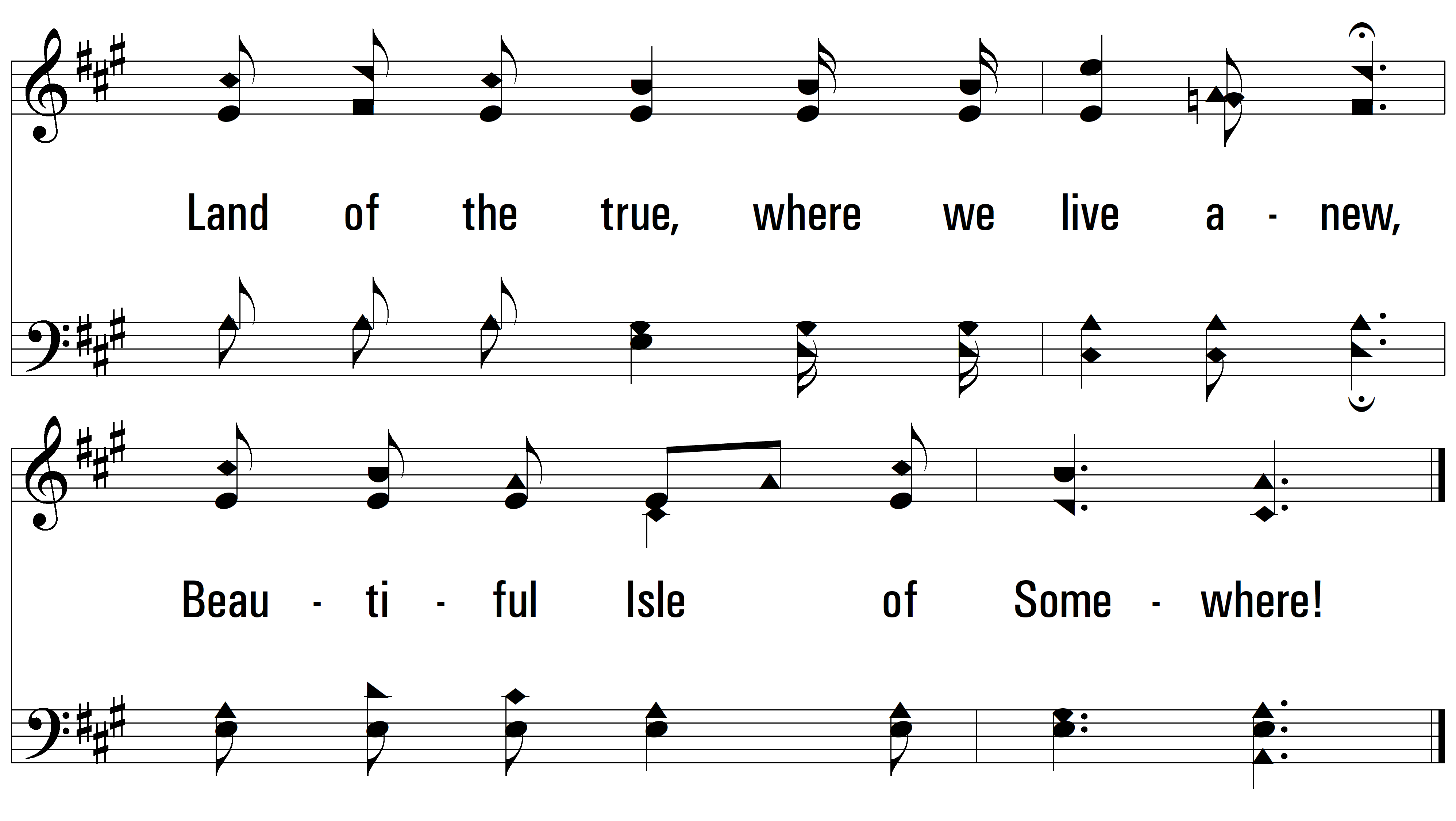 vs. 1
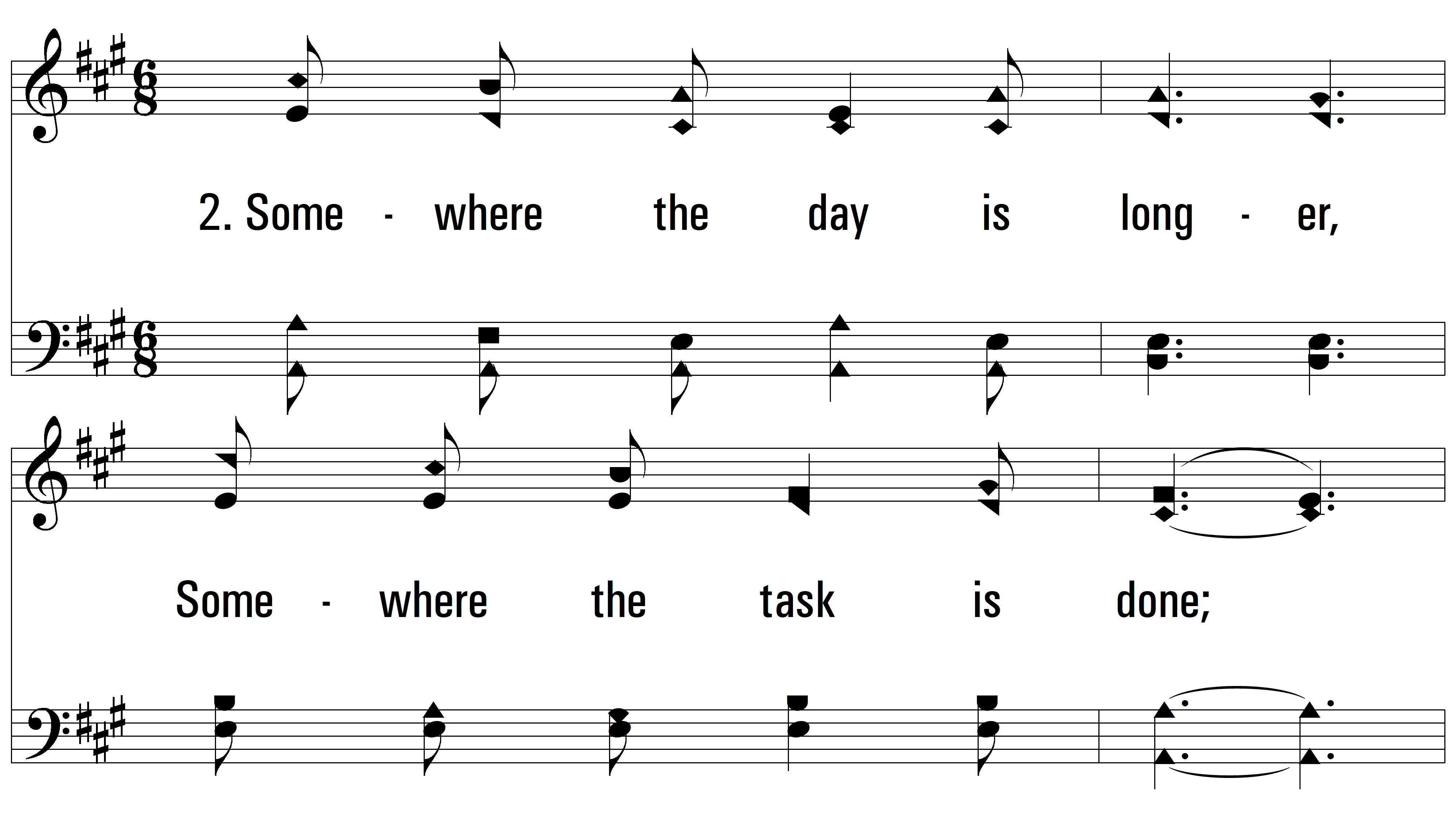 vs. 2 ~ Beautiful Isle of Somewhere
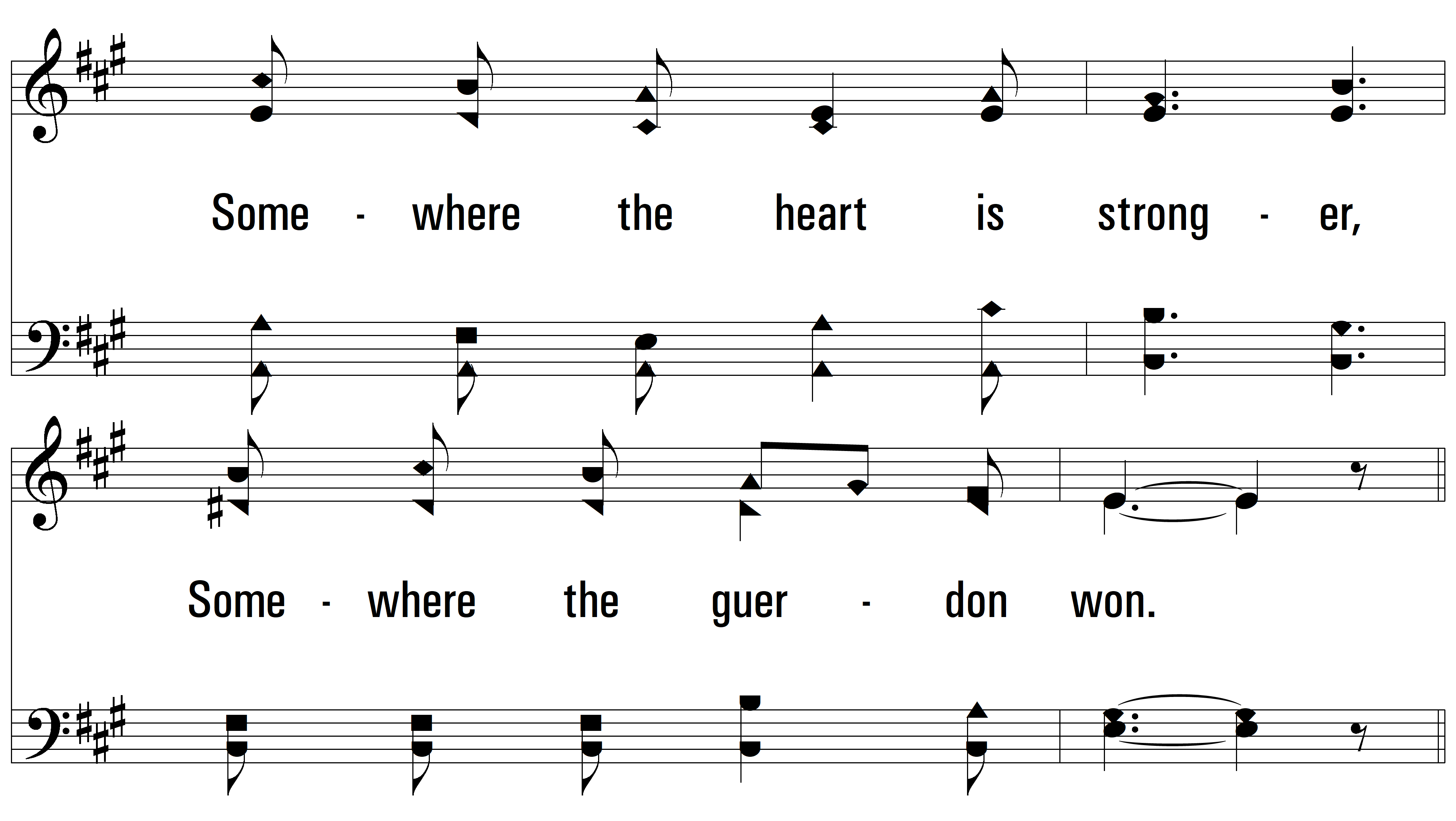 vs. 2
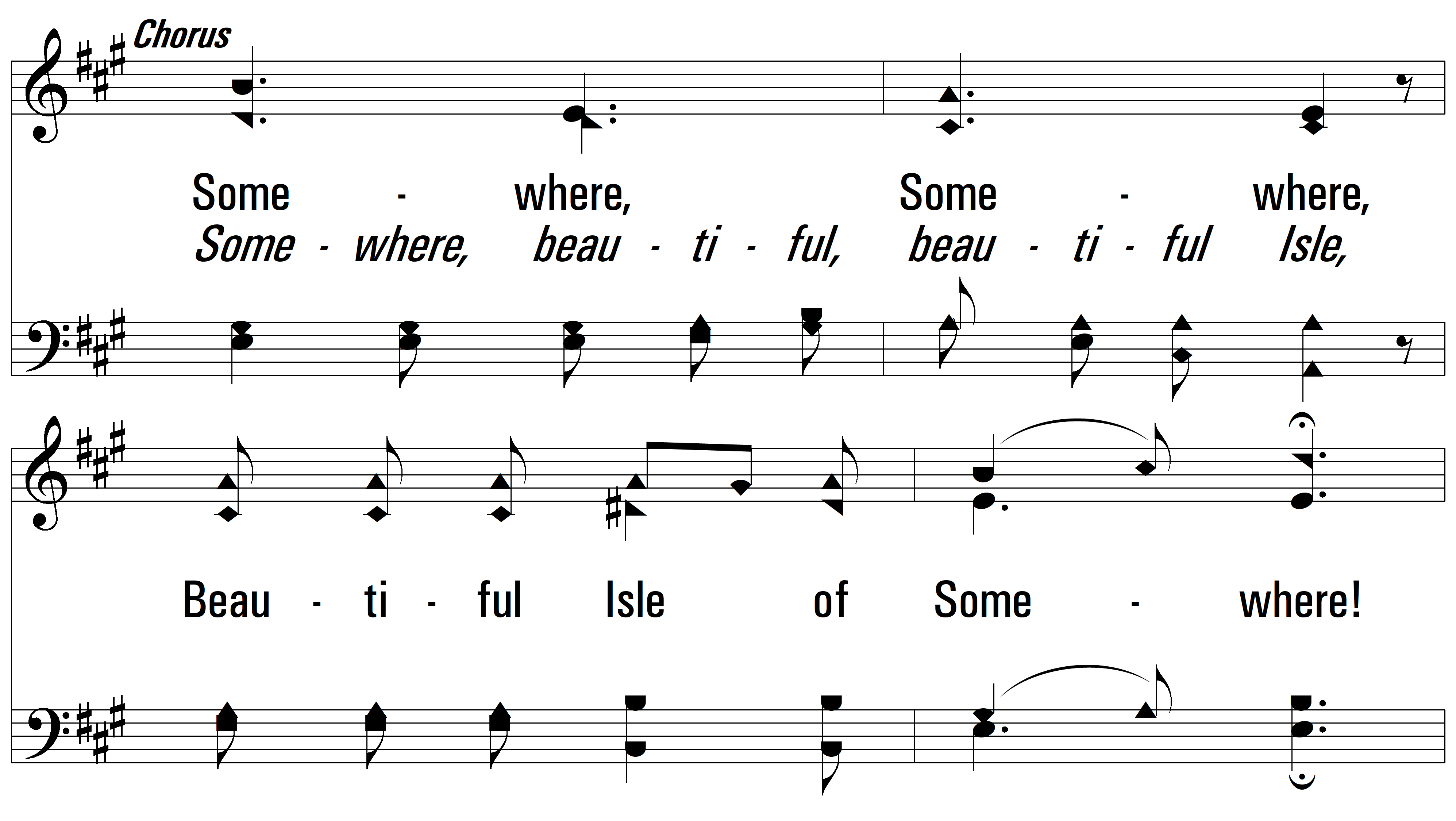 vs. 2
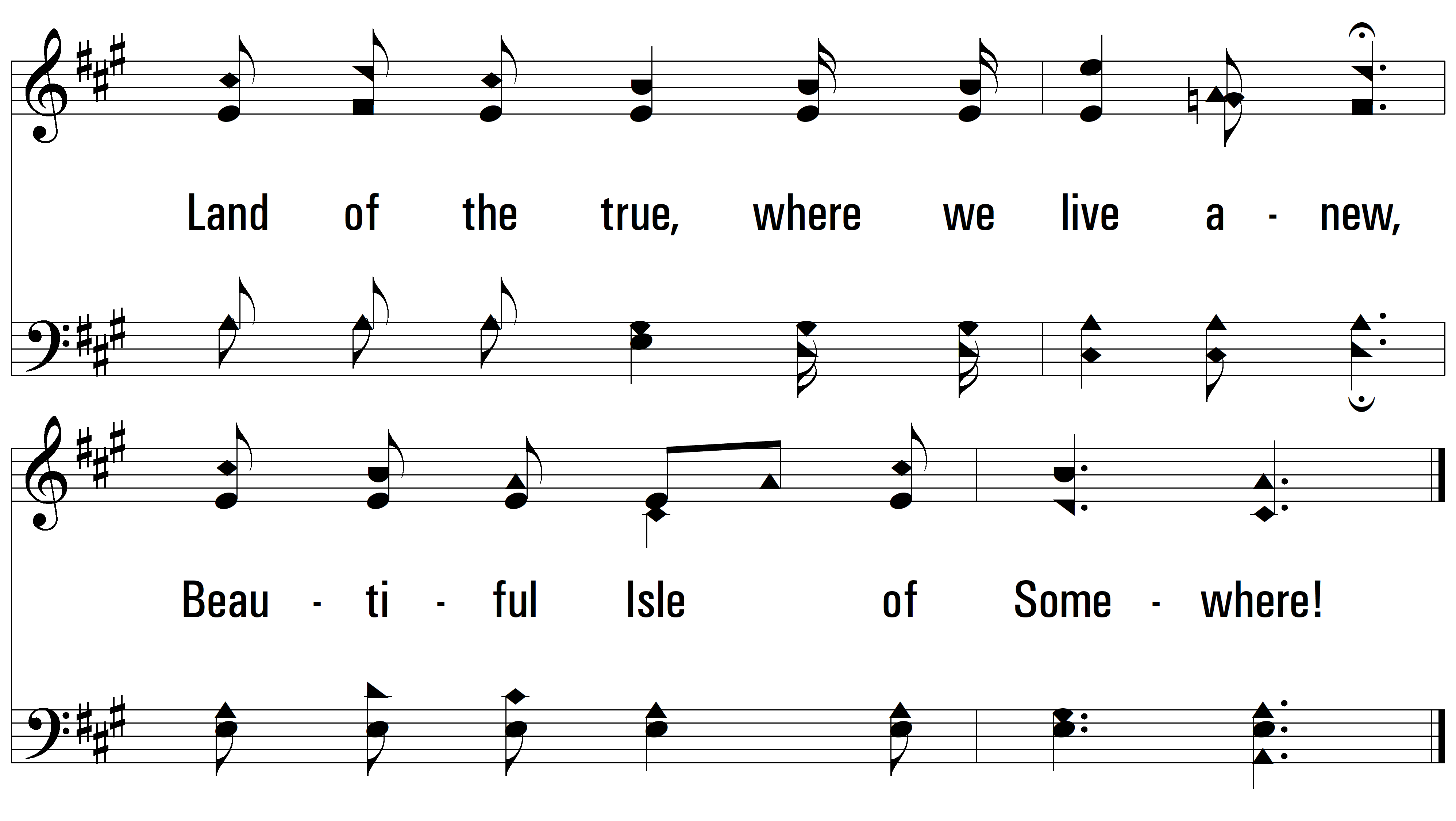 vs. 2
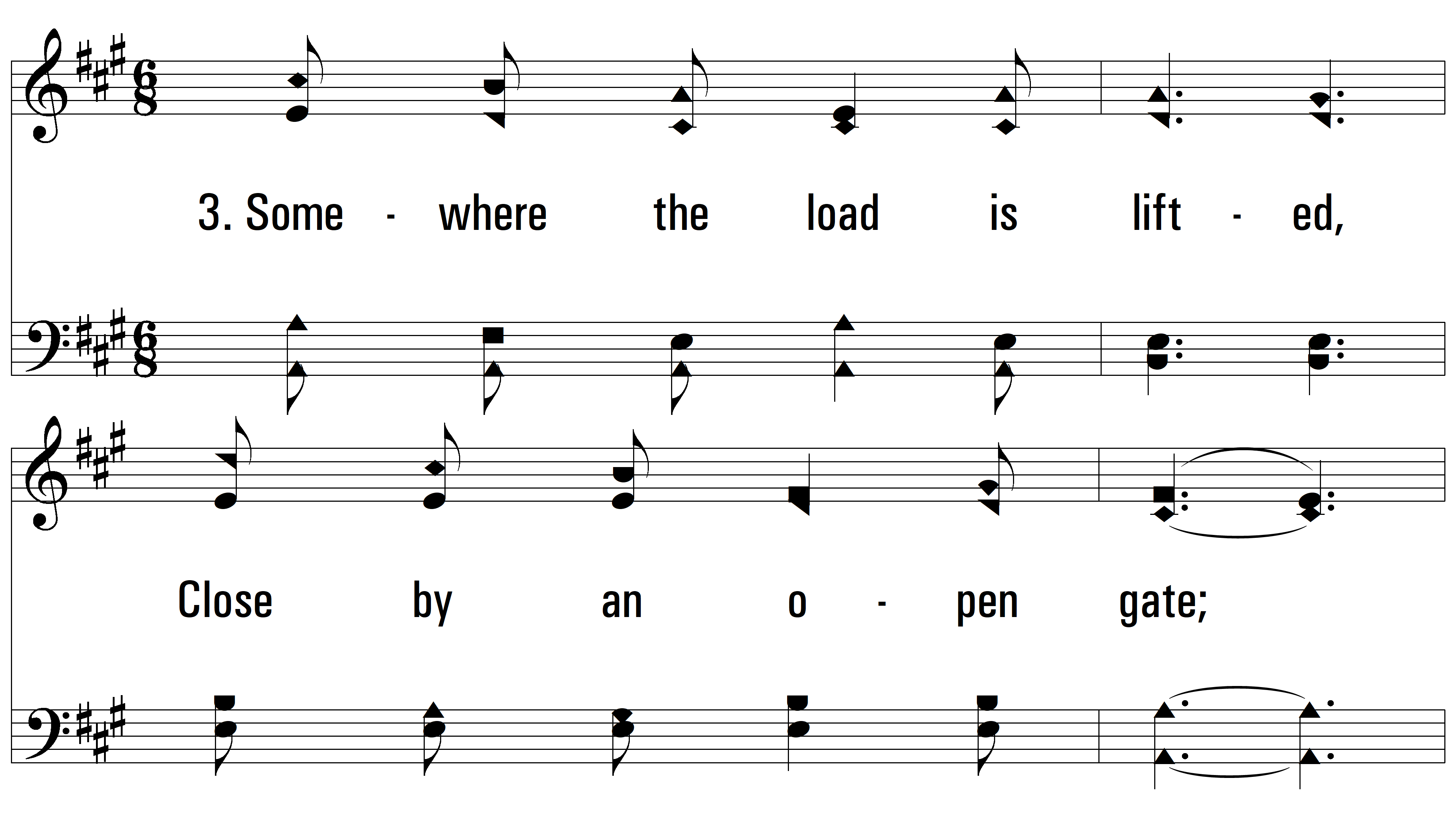 vs. 3 ~ Beautiful Isle of Somewhere
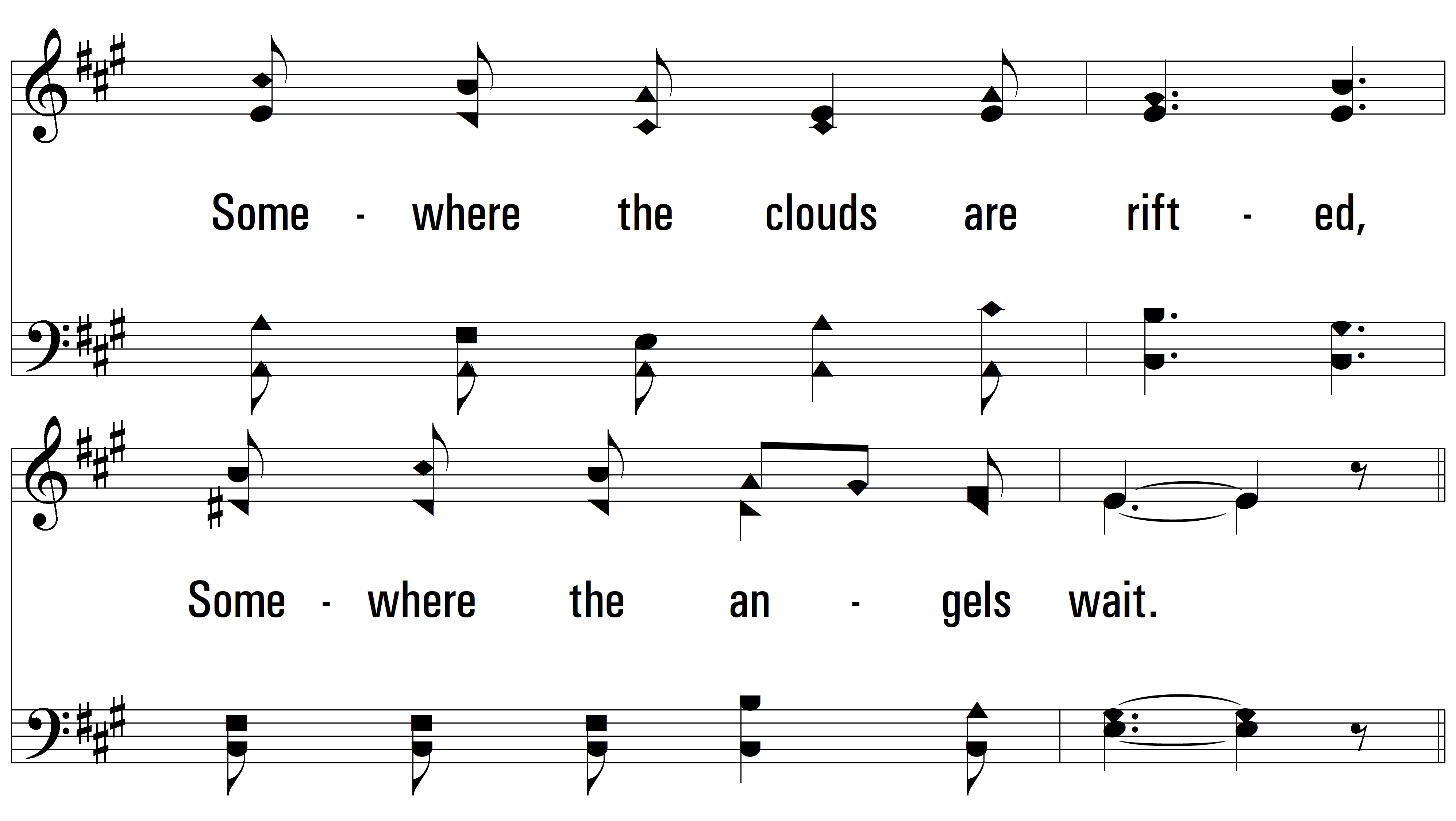 vs. 3
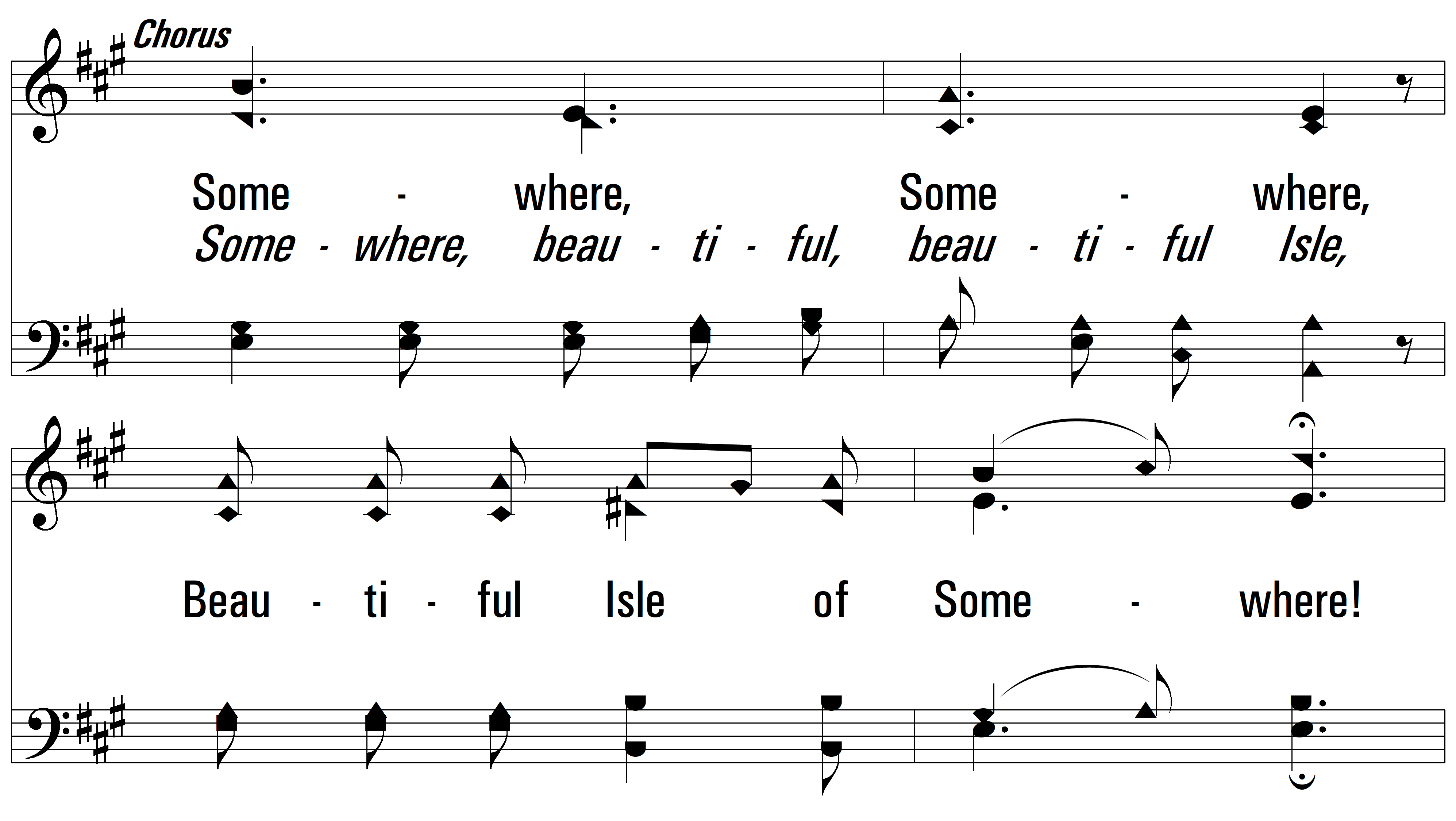 vs. 3
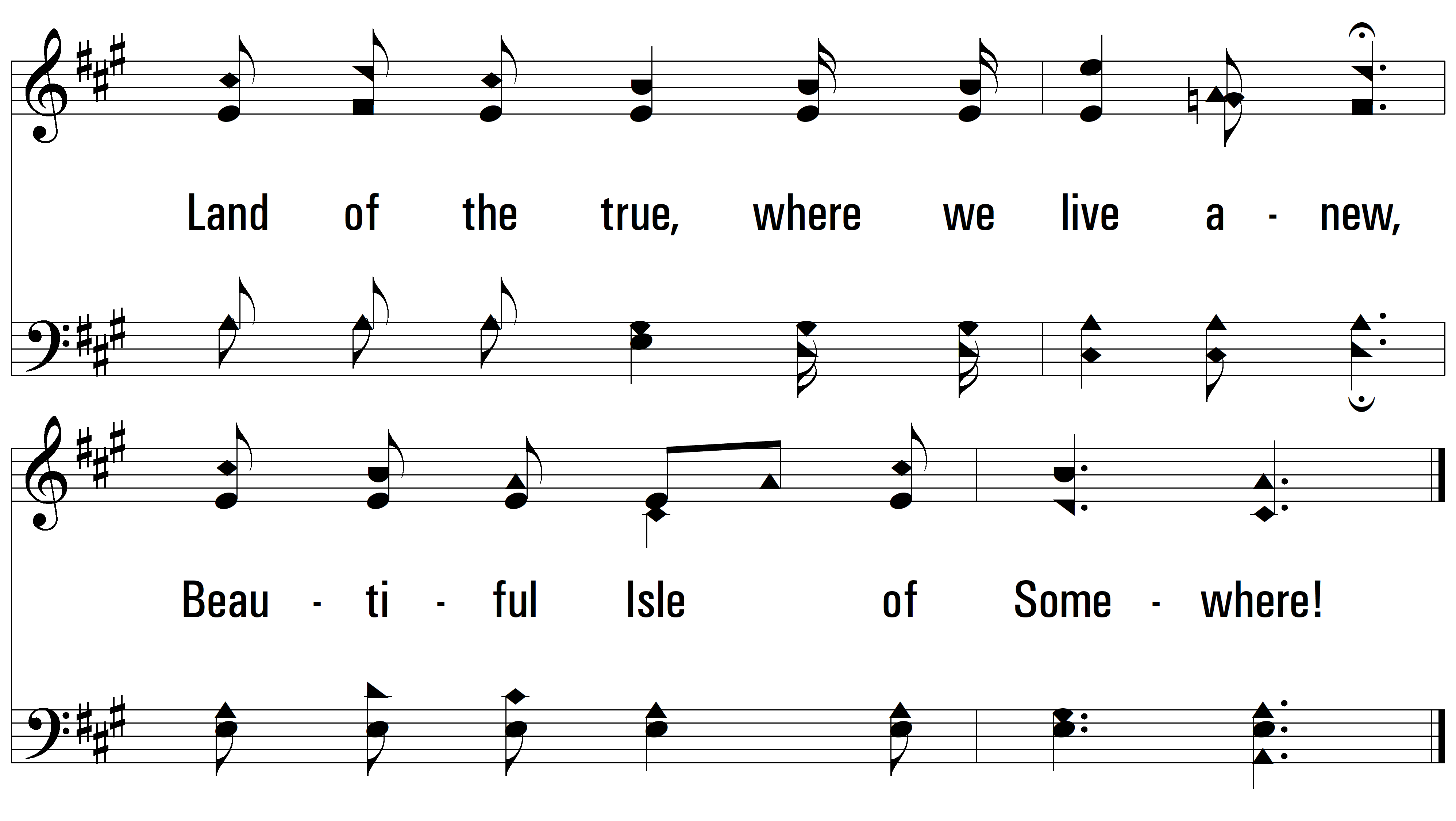 END
PDHymns.com
vs. 3